Государственное  бюджетное профессиональное образовательное учреждение
Саратовской области
«Балашовский политехнический лицей»
Биография военной песни «Смуглянка»
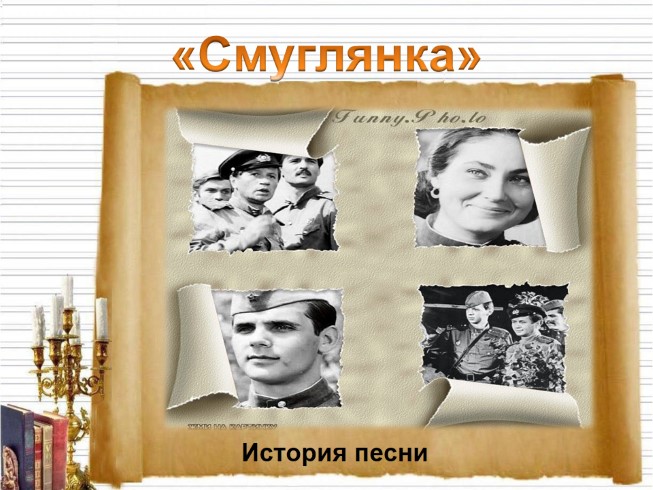 Выполнила: обучающаяся группы №17
 по профессии «Продавец, контролер-кассир»
Конаныхина Юлия
Руководитель: Андреева О.А.
2019 г.
Осень, 1940 год
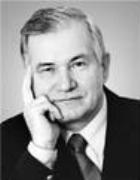 Поэт Яков Шведов и композитор
 Анатолий Новиков
 написали песенную сюиту о 
молдавских партизанах. 
Сюита была написана по просьбе 
политуправления 
Киевского военного округа для окружного 
ансамбля песни и пляски. 
В нее входило семь песен, в том числе
 «Смуглянка» – песня о девушке-партизанке. 
Написанная на основе молдавского 
фольклора, она была по своему 
складу лирической, игровой. 
Когда началась Великая 
Отечественная война, ноты этого
 цикла у Новикова пропали. 
Сохранились лишь черновые наброски
Яков Шведов
(Поэт )
Анатолий Новиков
(Композитор)
Текст песни «смуглянка»
Как-то летом на рассветеЗаглянул в соседний сад,Там смуглянка-молдаванкаСобирает виноград.Я краснею, я бледнею,Захотелось вдруг сказать:"Станем над рекоюЗорьки летние встречать".

Припев:Раскудрявый клен зеленый, лист резной,Я влюбленный и смущенный пред тобой,Клен зеленый, да клен кудрявый,Да раскудрявый, резной!
2. А смуглянка-молдаванкаОтвечала парню в лад:"Партизанский молдаванскийСобираем мы отряд.Нынче рано партизаныДом покинули родной,—Ждет тебя дорогаК партизанам в лес густой".
Припев:Раскудрявый клен зеленый, лист резной,Здесь у клена мы расстанемся с тобой!Клен зеленый, да клен кудрявый,Да раскудрявый, резной!
3. И смуглянка-молдаванкаПо тропинке в лес ушла.В том обиду я увидел,Что с собой не позвала.О смуглянке-молдаванкеЧасто думал по ночам...Вдруг свою смуглянкуЯ в отряде повстречал!
Припев:Раскудрявый клен зеленый, лист резной,Здравствуй, парень, мой хороший, мойКлен зеленый, да клен кудрявый,Да раскудрявый. резной!
«Смуглянку» не пускают на фронт
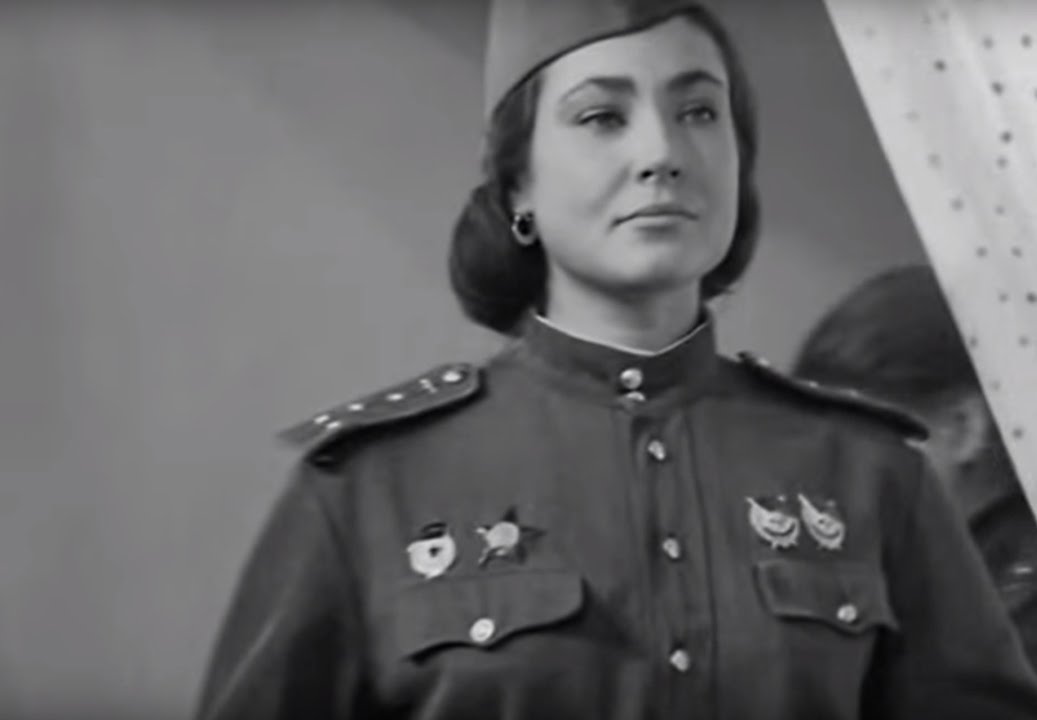 Композитор решил показать «Смуглянку»
 на радио. Но там ее забраковали. 
– «Что это за песня про любовь, свидание, расставание, про какую-то смуглянку-
молдаванку? Ведь сейчас идет такая
 тяжелая война… Вы же автор героических
 песен», – говорили Новикову. Эти доводы
 звучали очень убедительно, и «Смуглянка» 
была заброшена в самый дальний ящик 
письменного стола.
1943 год
Во время войны не только писались песни, но, снимались и фильмы. В 1943 году в станице Тимашевской, под Краснодаром, проходили съемки киноленты «Война в воздухе» и песню «Смуглянка» пробовали в съемках фильма, но затем она вновь была забыта и оказалась «на полке». Вероятно, так бы она и осталась там, если бы не один случай.
Наконец-то успех…
Как-то в 1944 году Анатолию Новикову позвонил художественный руководитель Краснознаменного ансамбля Александр Васильевич  Александров,  и спросил, нет ли у него новых песен. Новиков принес ему несколько новинок, в том числе и «Смуглянку».
К великому моему удивлению, именно эта веселая, лирическая песенка про любовь молдавской девушки больше всего понравилась прославленному музыканту. Александров тут же начал её разучивать с хором и солистами.
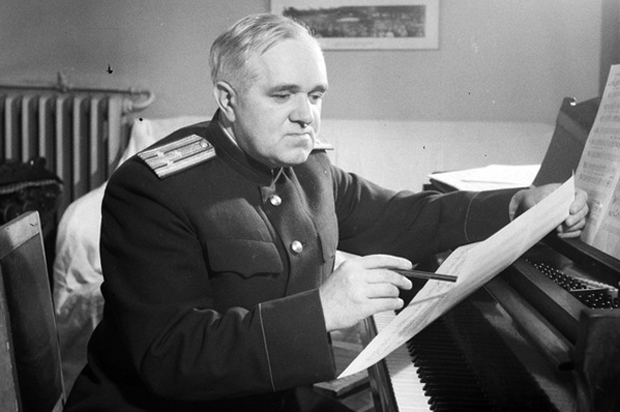 Александр Васильевич  Александров
1944 год
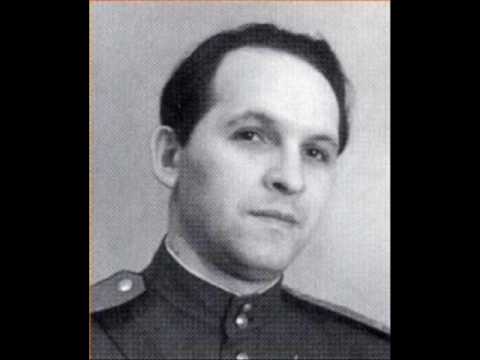 Впервые ансамбль спел песню в Концертном зале имени Чайковского в 1944 году. Запевал её солист Краснознамённого ансамбля Николай Устинов, которому песня эта в значительной степени обязана своим успехом. Концерт транслировался по радио. «Смуглянку» услышало, таким образом, очень много людей. Её подхватили в тылу и на фронте.
Александр Васильевич  Александров
Кинематограф
Но всемирную известность эта песня получила после выхода в свет легендарного фильма "В бой идут одни старики". Многие до сих пор считают, что песня "Смуглянка" была написана к этому фильму, хотя на самом деле она появилась на 30 с лишним лет раньше.
«Смуглянка»… В ней воспевалась девушка–партизанка времен гражданской войны. Песня полюбилась бойцам, и, хотя в ней говорилось о партизанах Гражданской войны, воспринималась она как песня сегодняшняя.
Песня, в которой говорилось о событиях войны гражданской, была воспринята как песня о тех, кто героически боролся за освобождение многострадальной молдавской земли в войну Отечественную.